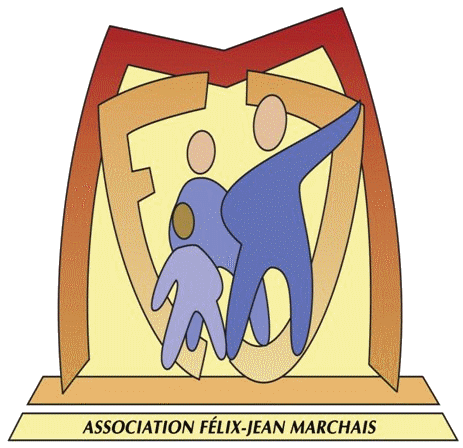 L’expérimentation Dispositif ITEPD.I.T.E.P Association Félix-Jean Marchais
COPIL 15-09-2015
Point  d’étape 2015
LE CONCEPT DE DISPOSITIF ITEP
- Une réponse clinique répondant à des besoins spécifiques
- Une application réglementaire des textes
DECRET du 6 janvier 2005
Circulaire interministérielle du 14 mai 2007
PROJET D’EXPERIMENTATION DU FONCTIONNEMENT EN DISPOSITIF
INSCRIPTION dans le programme de travail national de la CNSA-DGCS
AXE 3 « observer et analyser les organisations et les fonctionnement des ITEP avec ou sans dispositif »
LES CONSTATS
Des jeunes sont à l’interface de dispositifs
-  Accompagnement médico-social
Protection de l’enfance
Soins-Psychiatrie
Protection Judiciaire de la Jeunesse
LES FINALITES
- Favoriser les parcours
- Eviter les ruptures
LES OBJECTIFS
Faire dispositif en interne 
Faire dispositif avec les partenaires



POUR REPONDRE A DES BESOINS SPECIFIQUES
LES PREALABLES IMPOSES
Signer une convention d’engagement  avec la CNSA
Offrir au moins trois modalités d’accompagnement :
- Ambulatoire 
- Accueil de jour 
- Accueil de nuit 
- Séquentiel 
- CAFS ( ce n’est pas une modalité mise en place )
FAIRE DISPOSITIF EN INTERNE ET AVEC LES PARTENAIRES
Première phase 2013-2014
Expérimentation prolongée jusqu’en 2017
Nouvelle convention
Engagements des partenaires
- MDA (COMEX) : novembre 2013 et mars 2015
- Education Nationale
- Aide Sociale à l’Enfance
- Protection Judiciaire de la Jeunesse
- Centre Hospitalier de Laval (services de psychiatrie)
- Association Félix Jean Marchais
LES AUTRES ACTEURS
ARS (COPIL régional) 25/06/2013 
					  18/04/2014
					  15/01/2015		
DT. ARS (COPIL départemental ) 
		1ère phase		  16/01/2014
		2ème phase		  15/09/2015

AIRe ( Association Nationale des Itep et de leurs Réseaux)
LES AUTRES ACTEURS LOCAUX
DDEC

Centres de formations

Associations du secteur social
	CHANTECLAIR, Sauvegarde Mayenne-Sarthe, Fondations d’Auteuil
LES AUTRES ACTEURS LOCAUX
Caisse primaire d’assurance maladie

Caisse d’Allocations Familiales

Mutualité Sociale Agricole
L’ ORIENTATION
Notification d’orientation vers le dispositif ITEP avec :
Préconisation du type de prise en charge par la CDAPH.
Scolarité partagée (Unité d’Enseignement de l’ITEP et temps d’inclusion en milieu ordinaire) inscrite dans la notification et activée selon le projet.
Aide humaine incluse dans la notification soit AVSI ou aide humaine mutualisée si besoin. Mobilisation AVS, si nécessaire, dans des délais courts par l’Education Nationale.

En complément, dans le cadre de la 2ème phase de l’expérimentation :
l’ESS peut directement modifier les modalités de scolarisation : proposer d’aller vers une EGPA ou une ULIS à 2 conditions : unanimité des membres de l’ESS, validation par les parents dans le délai de 15 jours.
Normalisation du retour d’information fait par l’ITEP en direction des partenaires : FICHE DE LIAISON TYPE, annexée à la convention.
LES PRINCIPES
EQUIPES du dispositif ITEP IDENTIFIEES
CODIS ( commission d’admission dans le dispositif et validation des parcours)
Places des représentants légaux (information et décision, PPA)
Co-construction avec les partenaires de projet
LA COMPOSITION DU CODIS
Directeur
Directeur-adjoint
Médecin pédopsychiatre
Chef de service SESSAD La Perdrière
Chef de service ITEP La Perdrière
Chef de service ITEP Pro
Assistante sociale
LE FONCTIONNEMENT DU CODIS
Le CODIS étudie :
- les dossiers d’admissions 
- les projets de parcours internes à partir des évaluations faites au sein des équipes inter disciplinaires, des demandes des représentants légaux, du point de vue de l’usager et de ses besoins
LES PRINCIPES
Favoriser les parcours internes
Gérer les « flux » en interne
Associer les représentants légaux
Voir les possibles coopérations avec les partenaires avant l’admission
Programmation d’une équipe de suivi de scolarisation 
Concertation  avec les partenaires au cours du parcours
LA PLACE DES REPRESENTANTS LEGAUX
Le directeur présente le dispositif lors de la procédure d’admission
Les différents entretiens entre représentants légaux et professionnels permettent d’envisager le parcours, les changements, l’évolution…(projet personnalisé d’accompagnement, PPA)
Les représentants légaux sont à tout moment associés aux décisions
LES PARTENAIRES
Les partenaires sont associés :
- au moment de l’étude du dossier
- à l’étude des évolutions du parcours
- aux réunions de concertations
- au PPA si nécessaire
LES AGREMENTS DU DISPOSITIF ITEP
ITEP La PERDRIERE : 15 jeunes de 7 à 16 ans
ITEP Pro. FJ Marchais : 27 jeunes de 14 à 20 ans
SESSAD La PERDRIERE : 36 jeunes de 5 à 20 ans
LES PARCOURS POSSIBLES
SESSAD vers ITEP ou ITEP Pro
ITEP vers ITEP Pro
ITEP Pro vers SESSAD
Autres parcours
 - SESSAD et accueil de jour (ateliers pré-pro, activités éducatives, classe) ou nuit en établissement - Période de stage de découverte
 - Parcours co-construits avec des partenaires
LE LIEN AVEC LA MDA
FICHE de LIAISONS si modifications de modalités
Exemples :
- passage du service ambulatoire à l’accueil de jour
- passage de l’accueil de jour à l’accueil de nuit
CE QUI EST VISE AU SEIN DU DISPOSITIF ITEP
A chaque perspective de départ ou changement dans les parcours, CONJUGUER deux évaluations (CODIS) pour une candidature : 
- Evaluation des « espaces disponibles » au sein du dispositif 
- Evaluation  des primo-entrants pour déterminer aux mieux leur besoins
POUR ALLER PLUS LOIN
Optimiser l’utilisation des ressources internes pour diversifier les réponses entre ambulatoire, accueil de jour, de nuit, séquentiel 
Créer un pôle insertion socioprofessionnel dispositif
Pérenniser l’Equipe Mobile Ressource